State-Based Exchange (SBE) Payment Disputes Transition
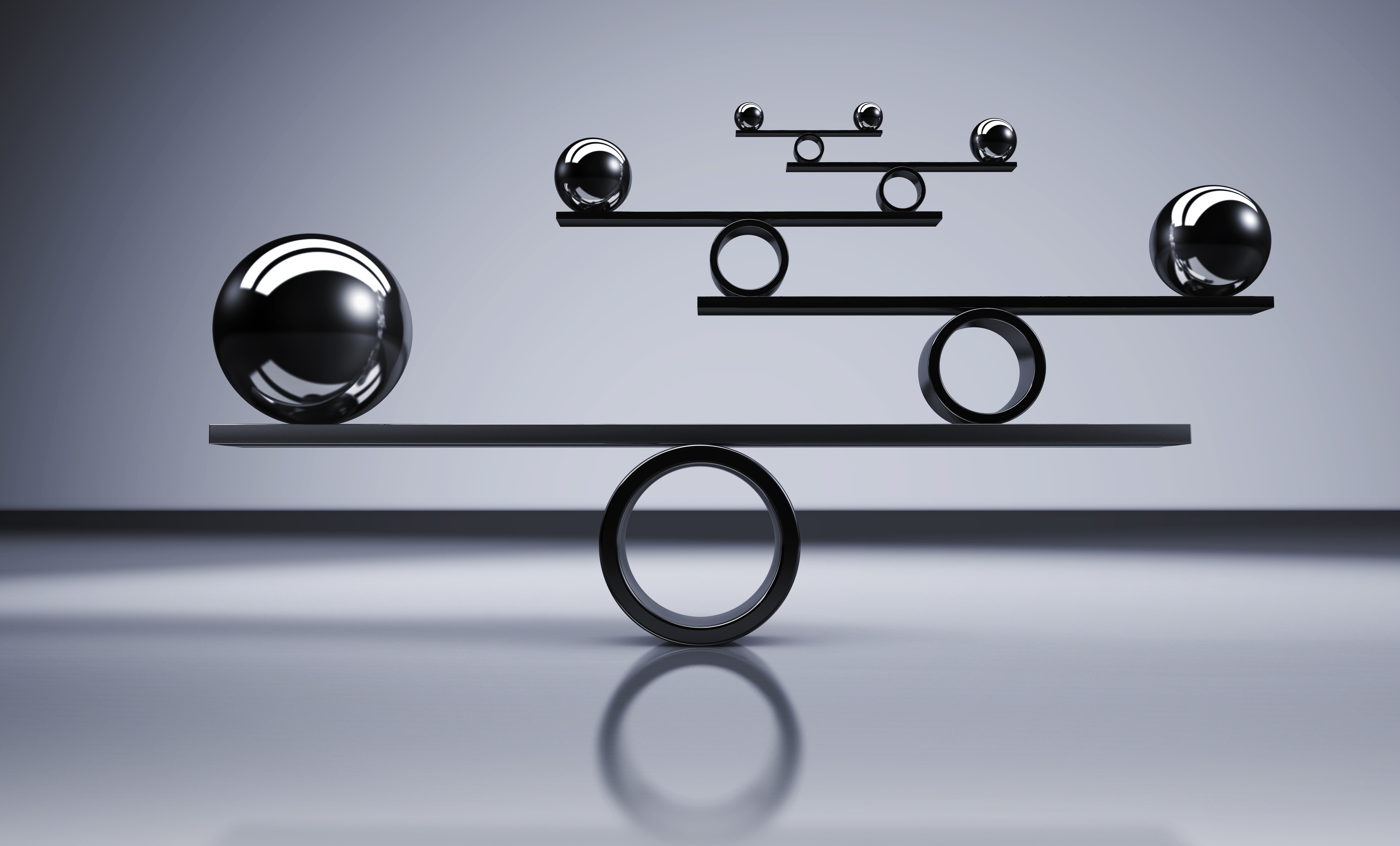 Issuer Training Call #3 
Tips and Tricks
Coverage Year 2022

SBE Disputes TeamSBEERRSupportCenter@cognosante.com855-591-7113
Agenda
Avoiding Submission Issues
SBE EFT Naming Convention
Windows File Extension
Dispute Reject Examples
SR8
SR2
Frequently Asked Questions
Q&A
SBE Payment Dispute Resources
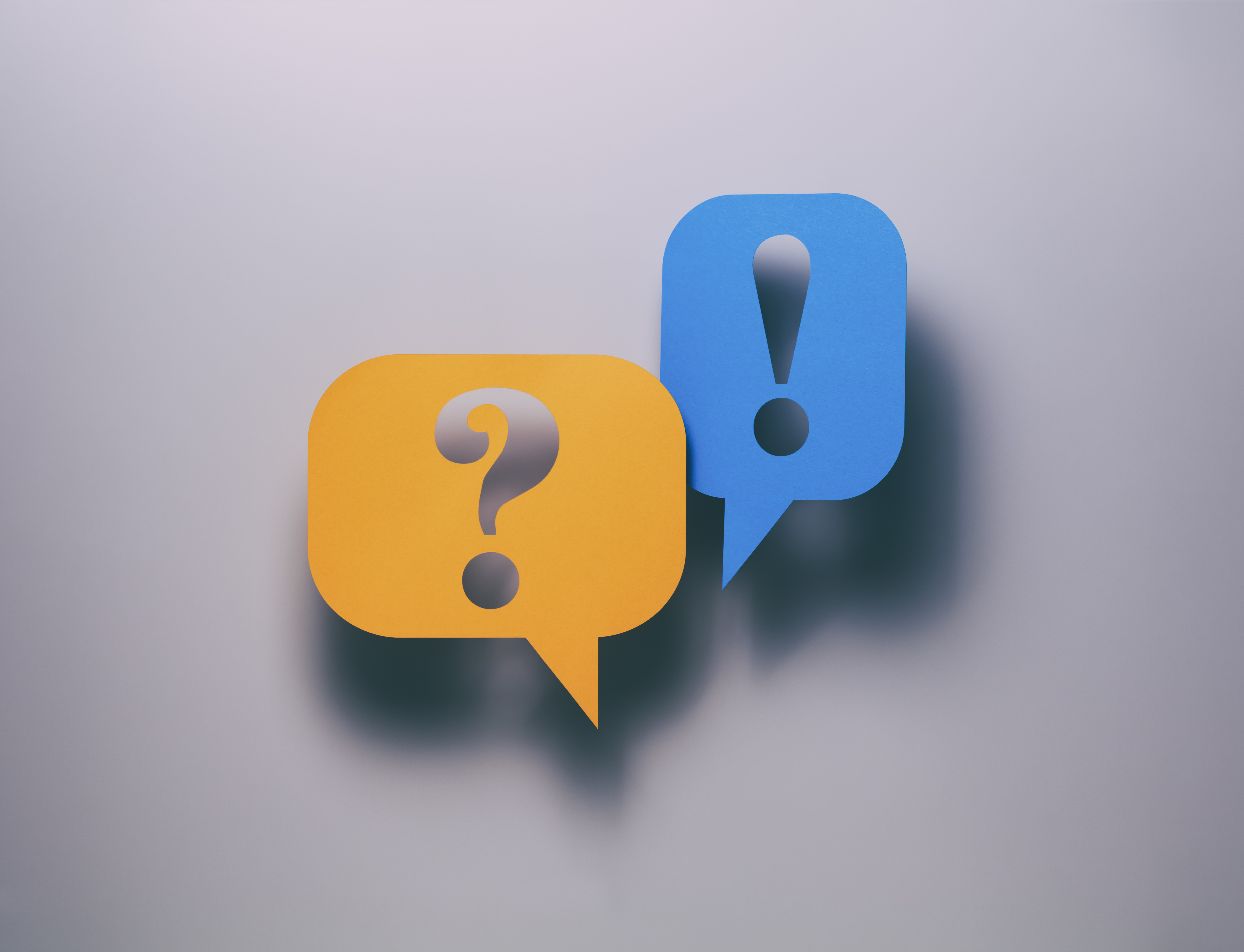 2
Avoiding Submission Issues
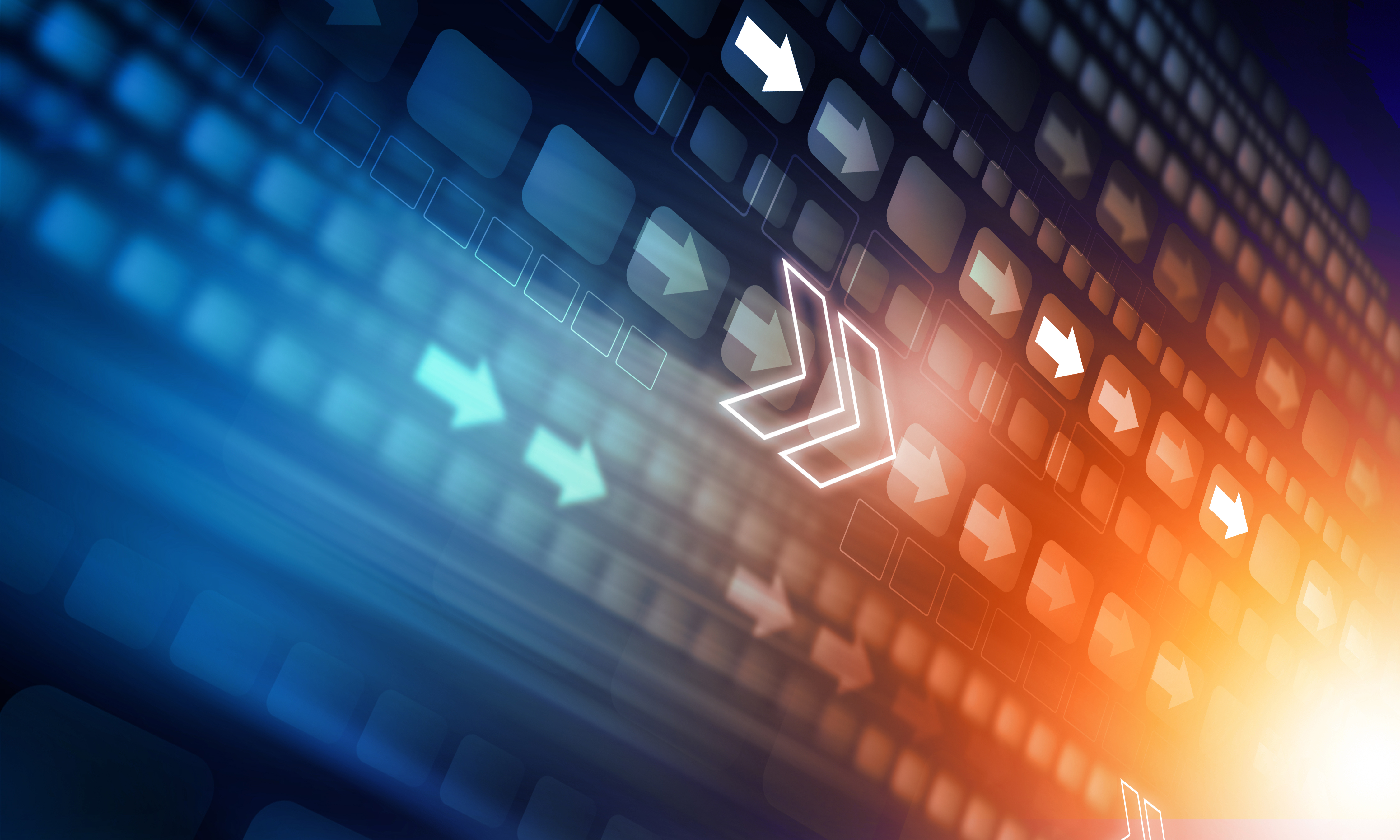 3
SBE EFT Naming Convention
The table provides the filename structure and defines each element in the structure.
Issuers use COG.ERRSBM as the function code to route SBE disputes to CMS.
Issuers should have “.IN” at the end of the filename.NOTE: Issuers should remove any file extension.
Issuers transitioning to SBEs for plan year 2022 will not begin submitting disputes until February 2022. 
Issuers submitting prior year FFE Payment Disputes should use the FFE function code COG.ERRP.
4
SBE EFT Naming Convention (Cont.)
As shown in the image of the file naming convention, values in green require issuer input for a successful electronic file transfer (EFT). Values in gray are static.
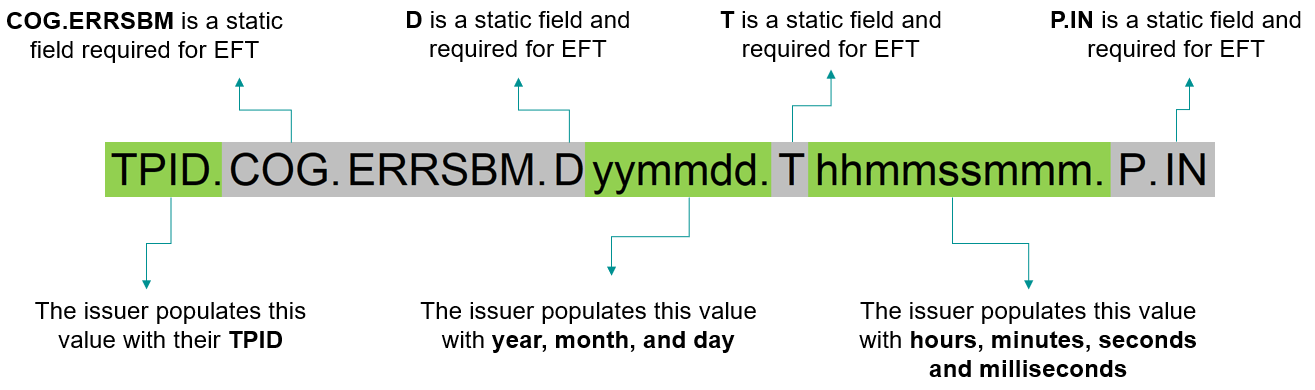 5
Windows File Extension
Windows hides the file extension in the Name field by default. When a user saves a file using Excel, the file extension is a Microsoft Excel Comma separated file. 
To remove the file extension, the user should:
Select view on the file folder menu. 
Toggle the File name extensions by placing a checkbox.
Click into the Name column to rename the file and remove all characters after “IN” in the filename.
Windows will display the file type as IN File.
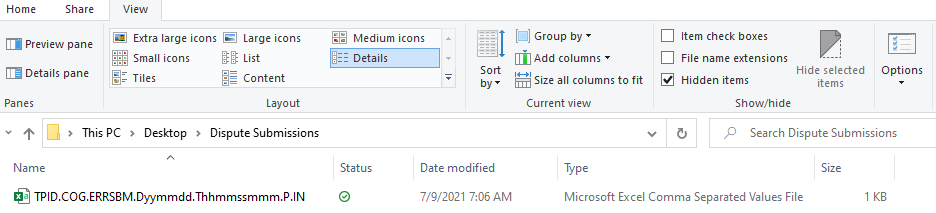 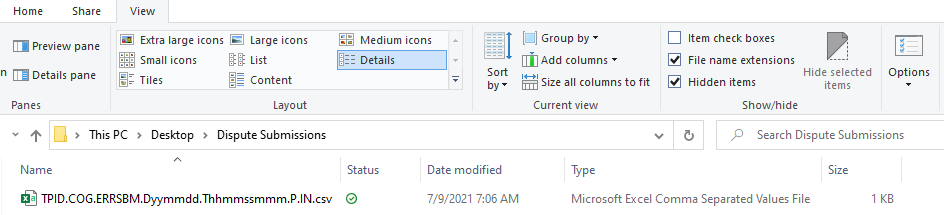 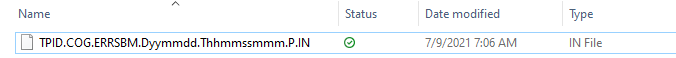 6
Dispute Rejection Examples
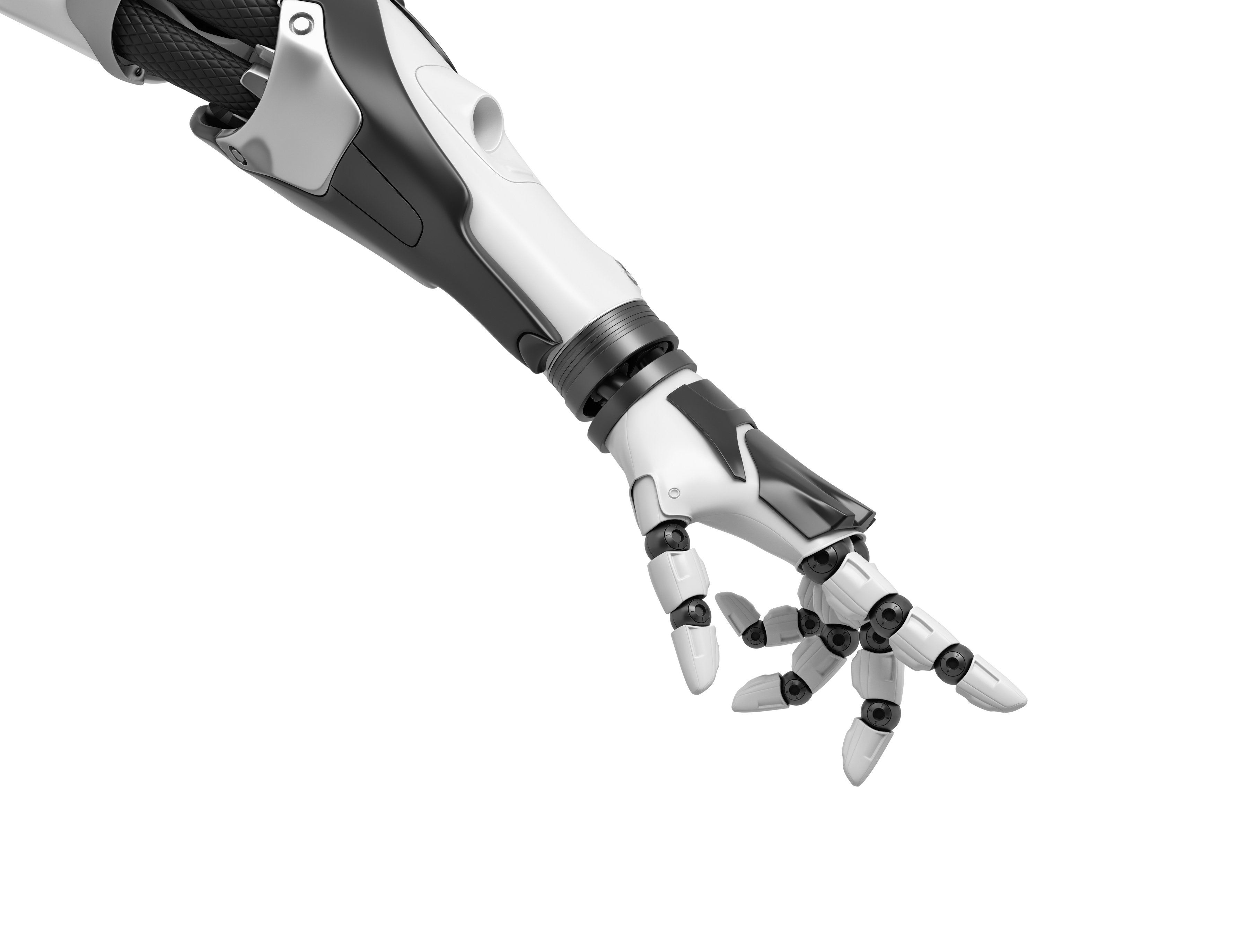 7
Dispute Rejection Example: SR2
The issuer submitted a dispute where all values from the PPR/HIX820 and issuer fields match. The SBE Dispute team interprets this as nothing in dispute (no discrepancy), and the issuer receives an SR2 disposition.


The issuer should leave the PPR/HIX820 fields blank (representing $0) to properly submit this dispute of a missing payment.
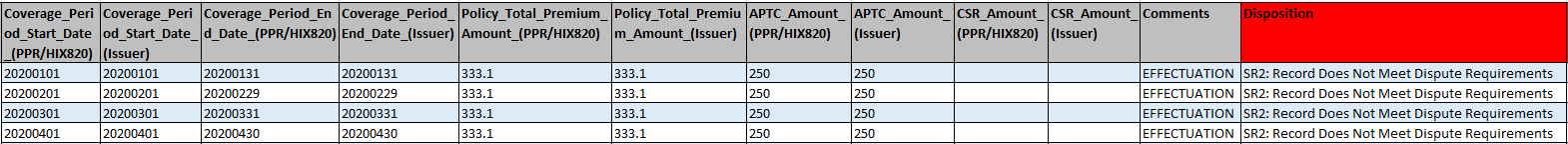 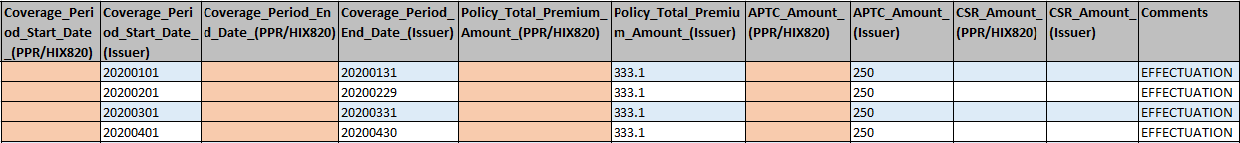 8
Dispute Rejection Example: SR8
The issuer submitted more than one record with the same coverage period but different APTC values, which indicates both a missing and unexpected payment dispute on the same dispute form.


In the first row, the issuer filled in the Policy Total Premium Amount (PPR/HIX820) of $1,095.94 and the APTC Amount (PPR/HIX820) of $738; however, the corresponding issuer fields are blank, which is interpreted as $0. The issuer shows the dispute has been paid (unexpected), but no coverage existed during this time period based on the data provided.
In the second row, the issuer filled in the Policy Total Premium Amount (PPR/HIX820) of $1,095.94 and the APTC Amount (PPR/HIX820) is blank, which is interpreted as $0. The issuer-reported APTC amount is $803; therefore, the issuer is reporting receipt of $0 for APTC, making it a missing payment dispute.
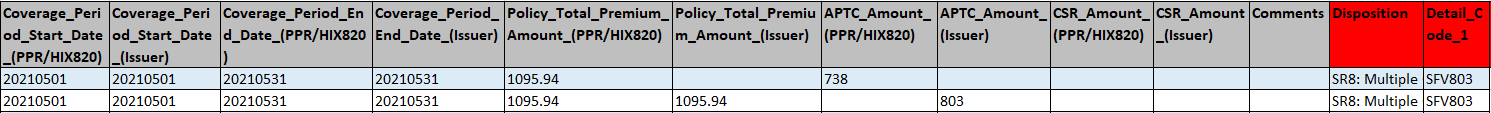 9
Frequently Asked Questions
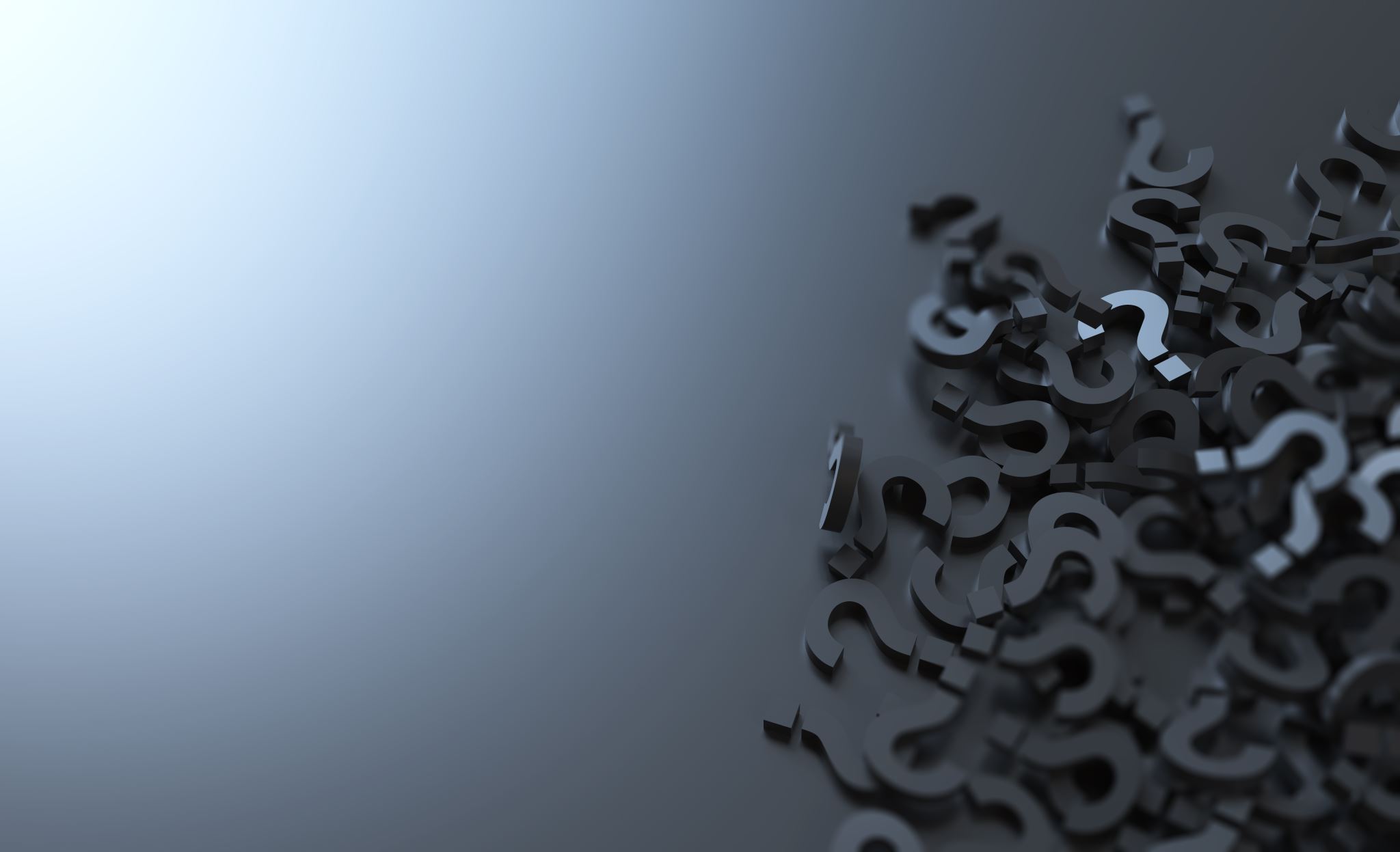 10
Q1: When can a dispute be submitted?
A1: Issuers can submit disputes anytime.
Tip: To avoid receiving a SBE Semi-Monthly Issuer Report, issuers may submit disputes after the EPS Extract has been delivered and before the last day of the month.
11
Q2: How do issuers benefit from the EPS Extract?
A2: The EPS Extract: 
Provides issuers insight into the state of a policy.
Enhances reconciliation processes by giving issuers insight into data CMS has successfully received from the SBE.
Provides a clear picture of financial state for the upcoming payment cycle.
Identifies policies that could have been rejected for errors. 
Contains the most current policy information for disputes that may be resolved in the next payment cycle.
12
Q3: How will an issuer know if a dispute file was successfully received?
A3: If an EFT submission is successfully transmitted, the issuer will receive an email within an hour. If an EFT submission is successfully processed, the issuer will receive a dispute response file to the EFT folder within 1 business day of submission. NOTE: The SBE ER&R Support Center will contact an issuer by email if there is an issue processing a dispute file.
13
Q4: Can an issuer retract a dispute file?
A4: No. The SBE Dispute team begins the dispositioning process immediately upon receiving the dispute file. 
Tip: If the issuer notes an error in a previously submitted dispute file, the issuer can submit a new dispute file to correct the error. Communication with the SBE Dispute team can help resolve issues with the dispute files. There is no disadvantage or limit on the number of times disputes can be submitted.
14
Q5: Is there an SBE Payment Dispute Form?
A5: Yes. Issuers can access the SBE Payment Dispute Form on CMS zONE at https://zone.cms.gov/document/issuer-dispute-form.
Tip: The FFE and SBE dispute forms differ slightly, as some fields on the SBE Payment Dispute Form are not used (i.e., User Fee) and are marked as reserved.
15
Q6: How do issuers interpret the Dispute Response File?
A6: The issuer should locate the disposition and detail codes listed in the Dispute Response File to the corresponding detail code in the SBE Disputes Disposition and Detail Code List https://zone.cms.gov/document/sbm-disputes-disposition-and-detail-code-list and take action to correct the dispute(s) using the guidance provided within the document.NOTE: The SBE ER&R Support Center will send the issuer an email if a dispute file contains multiple rejections or other anomalies.
16
Q7: How can issuers receive additional training if needed?
A7: Issuers can contact the SBE ER&R Support Center at SBEERRSupportCenter@cognosante.com for additional training. The SBE Dispute Team can meet with issuers, answer policy-specific questions related to disputes, and deliver refresher courses for issuers.
17
SBE Documentation Updates
The ER&R Contractor made updates to the SBE Technical Reference Guide (TRG): 
Changed Re-submitted and Inferred logic to Persistent and Persistent 4+
Revised reject rules logic
Condensed SBE Payment Dispute Workbook section
Removed Dispute Response File table
18
SBE Documentation Updates (Cont.)
The ER&R Contractor made updates to the SBE Payment Dispute Workbook:
Revised EFT guidance
Added dispute submission guidance
Revised dispute field-specific details (character length and field requirements) related to reject rule changes
Revised Excel dispute examples and Dispute Response File 
Revised PSV format examples
The ER&R Contractor made updates to the SBE Dispute and Disposition Code List:
Removed SR3 disposition and corresponding detail codes
Removed applicable detail codes for disposition SR1 and SR2 due to SBE reject rule changes
Divided detail code description and detail code guidance into two sections
19
SBE Payment Dispute Resources
For technical assistance or for assistance with questions or concerns regarding the SBE Payment Dispute process, issuers may contact the SBE ER&R Support Center.NOTE: Issuers should identify themselves as SBE issuers when contacting the SBE ER&R Support Center.
SBEERRSupportCenter@cognosante.com
855-591-7113
20
SBE Payment Dispute Resources (Cont.)
Issuers may access the following SBE resources for more information:
SBE Issuer Landing Page: https://zone.cms.gov/wiki/sbm-issuer-information
SBE Technical Reference Guide (TRG): https://zone.cms.gov/document/sbe-payment-disputes-technical-reference-guide
SBE Payment Dispute Form: https://zone.cms.gov/document/issuer-dispute-form
SBE Dispute and Disposition Code List: https://zone.cms.gov/document/sbm-disputes-disposition-and-detail-code-list
21
Q&A
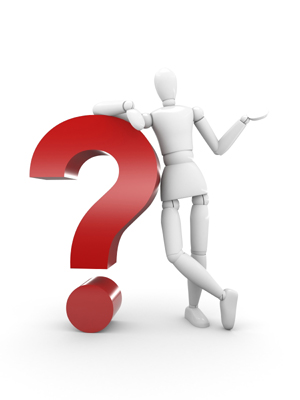 Questions?
22